Apprenticeship Opportunities Why Choose Sellafield Ltd.?
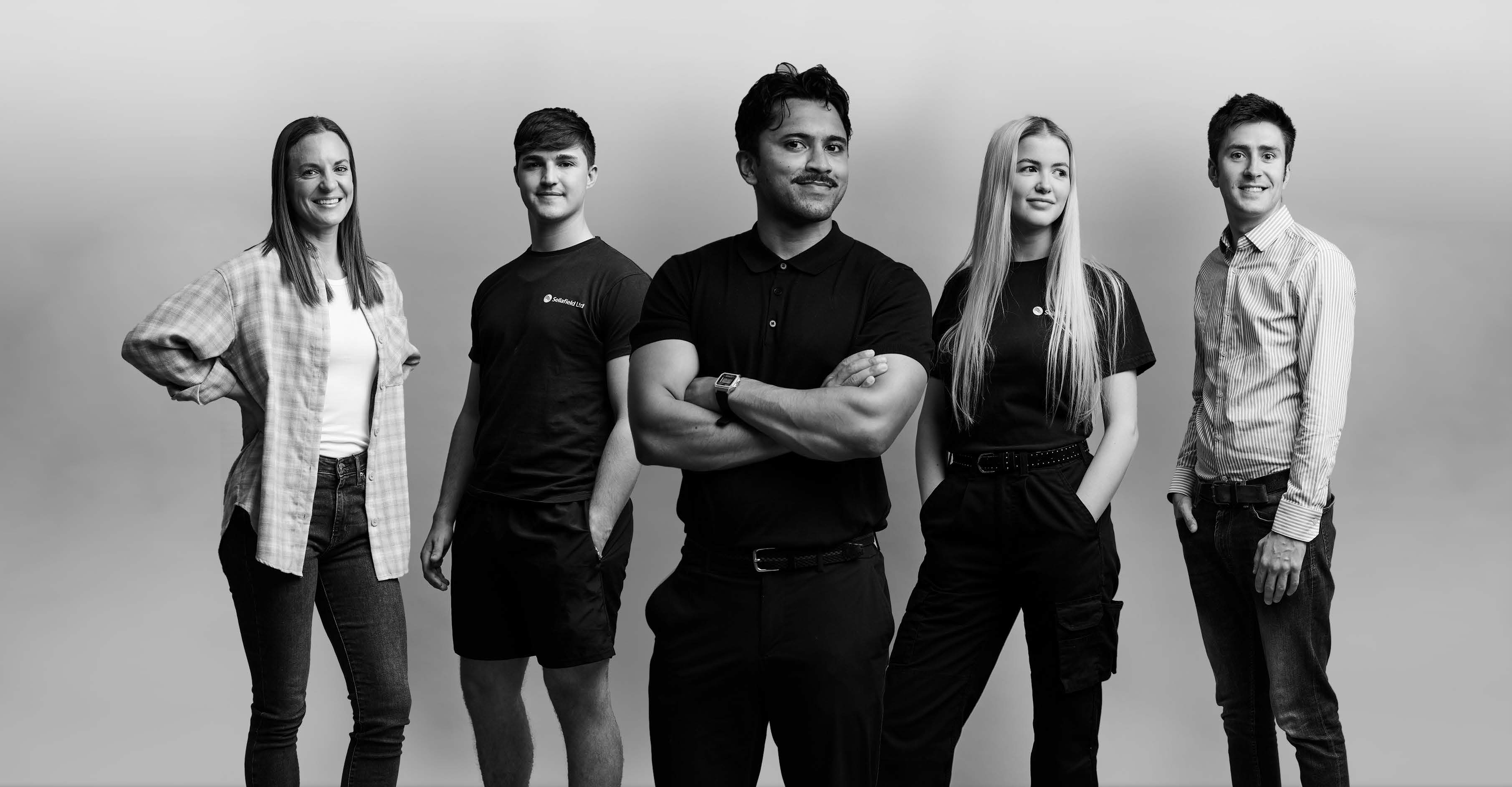 1
1
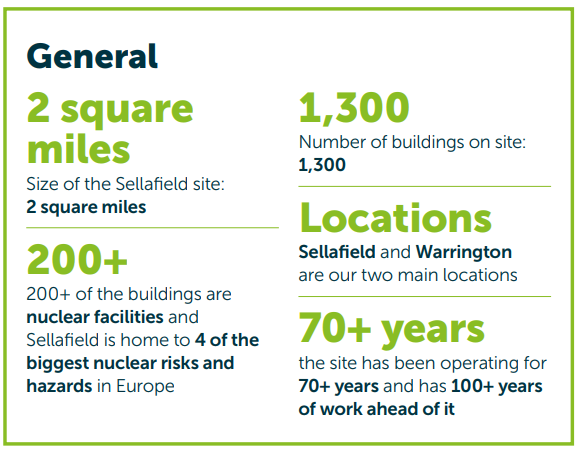 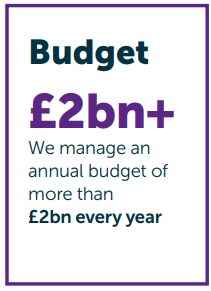 Sellafield Ltd by Numbers
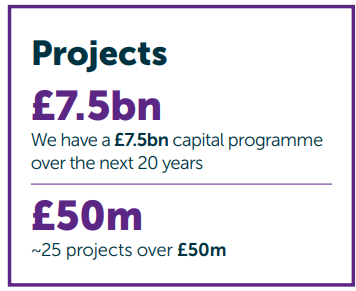 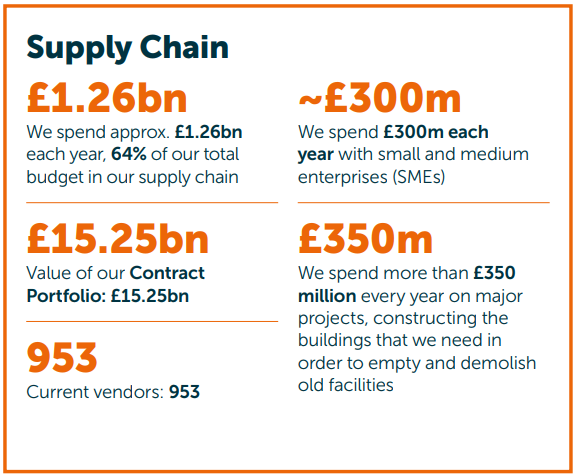 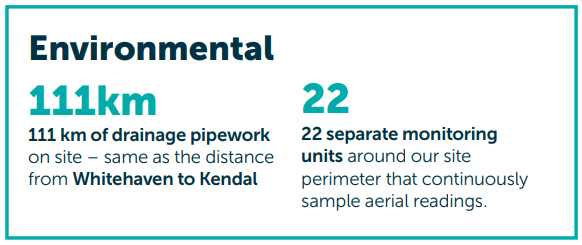 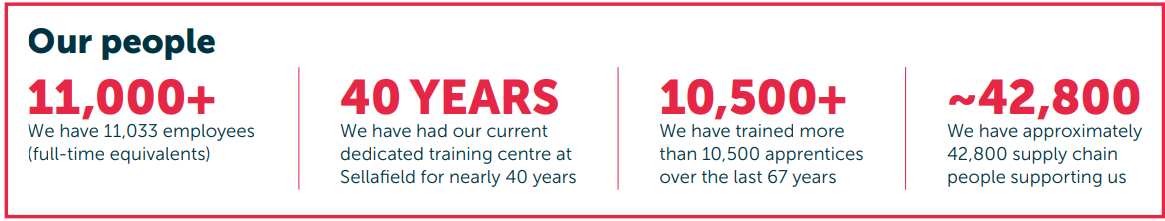 2
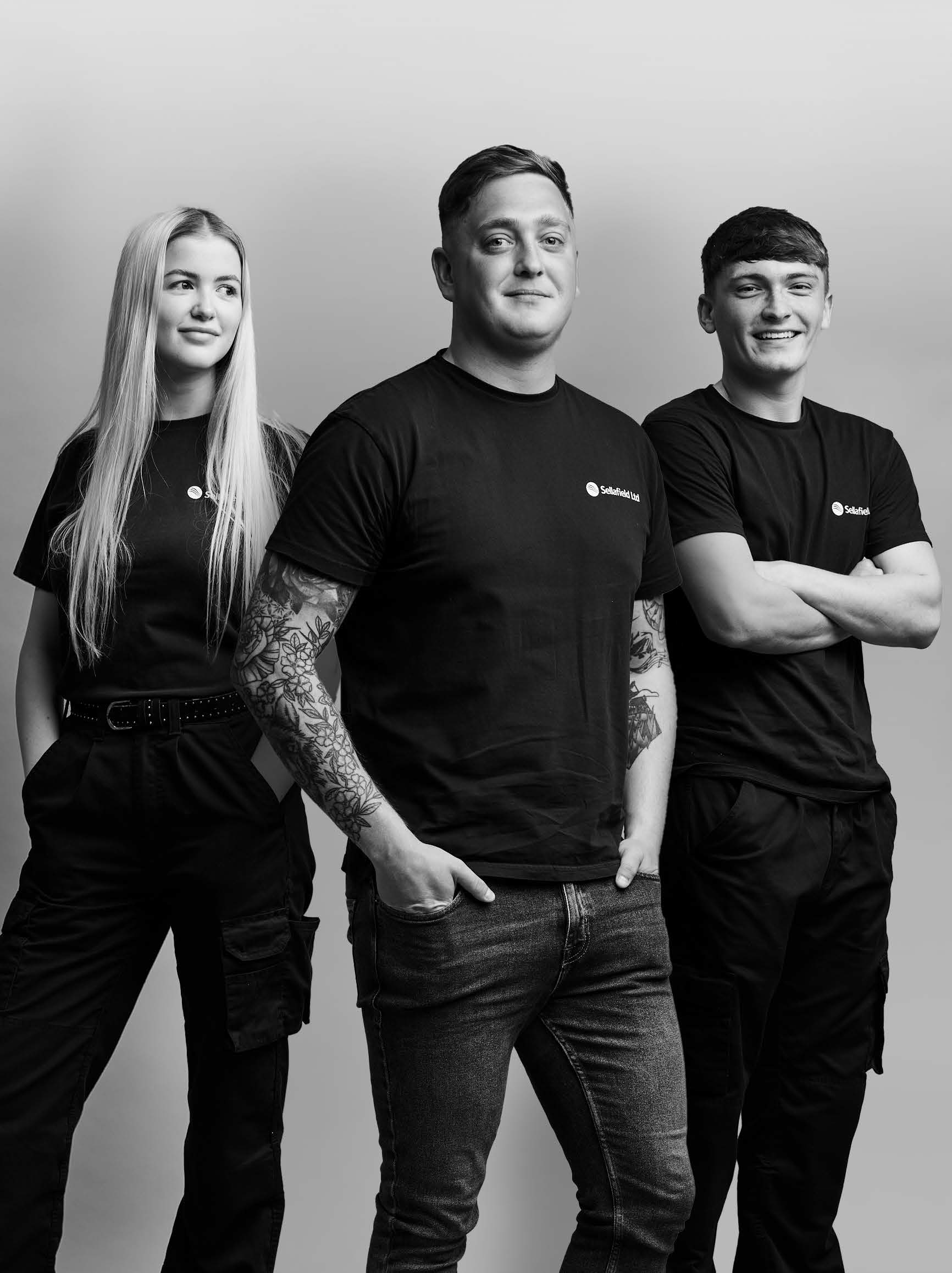 Level 2 - 4 Apprenticeship Schemes
3
Level 2 - 4 Apprenticeships – Entry Requirements
4
Level 5 - 6 Apprenticeship Schemes
5
Structure of a Degree Apprenticeship
6
Entry Requirements – L5 – L6
7
Why Choose Sellafield Ltd.?
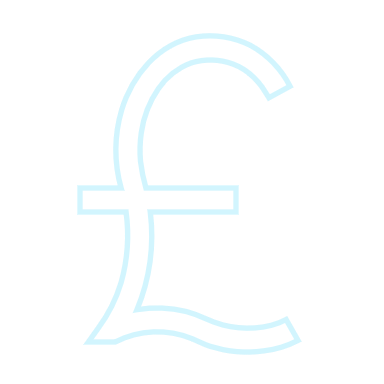 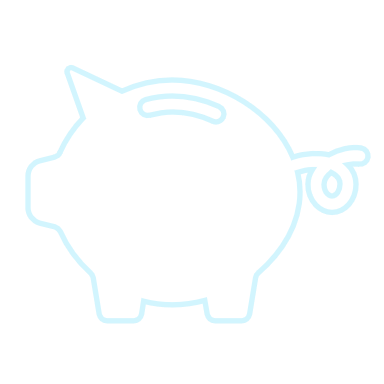 Lifestyle BenefitsSASRA exists to provide sporting, social and recreational facilities and opportunities for its members.
Pension SchemeAn attractive defined contribution pension scheme – up to 13.5% Employer Contribution.
SalaryWe offer a competitive salary, with a pay increment each year.Exact salaries can be found on our website!
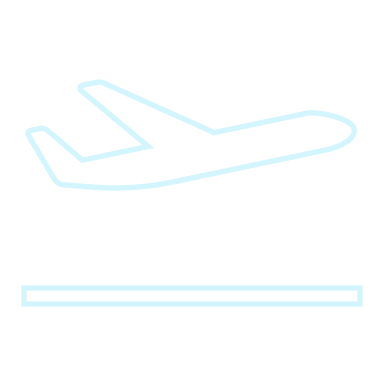 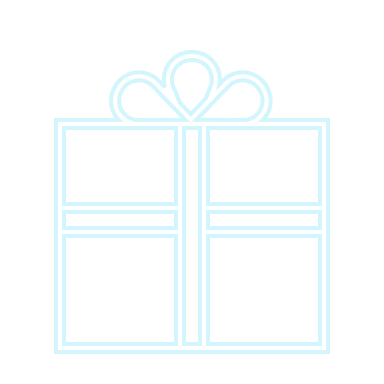 Holiday Allowance25.5 days annual leave, plus 8 bank holidays – there is also the option to purchase an additional 3 days, and carry-over 5!
Annual Health CheckFree Aviva Health App & Annual Health Check
Annual Bonus SchemeBenefit from a bonus of up to £4,000*, based on Company Performance.
8
Sellafield Ltd. Application Process
9
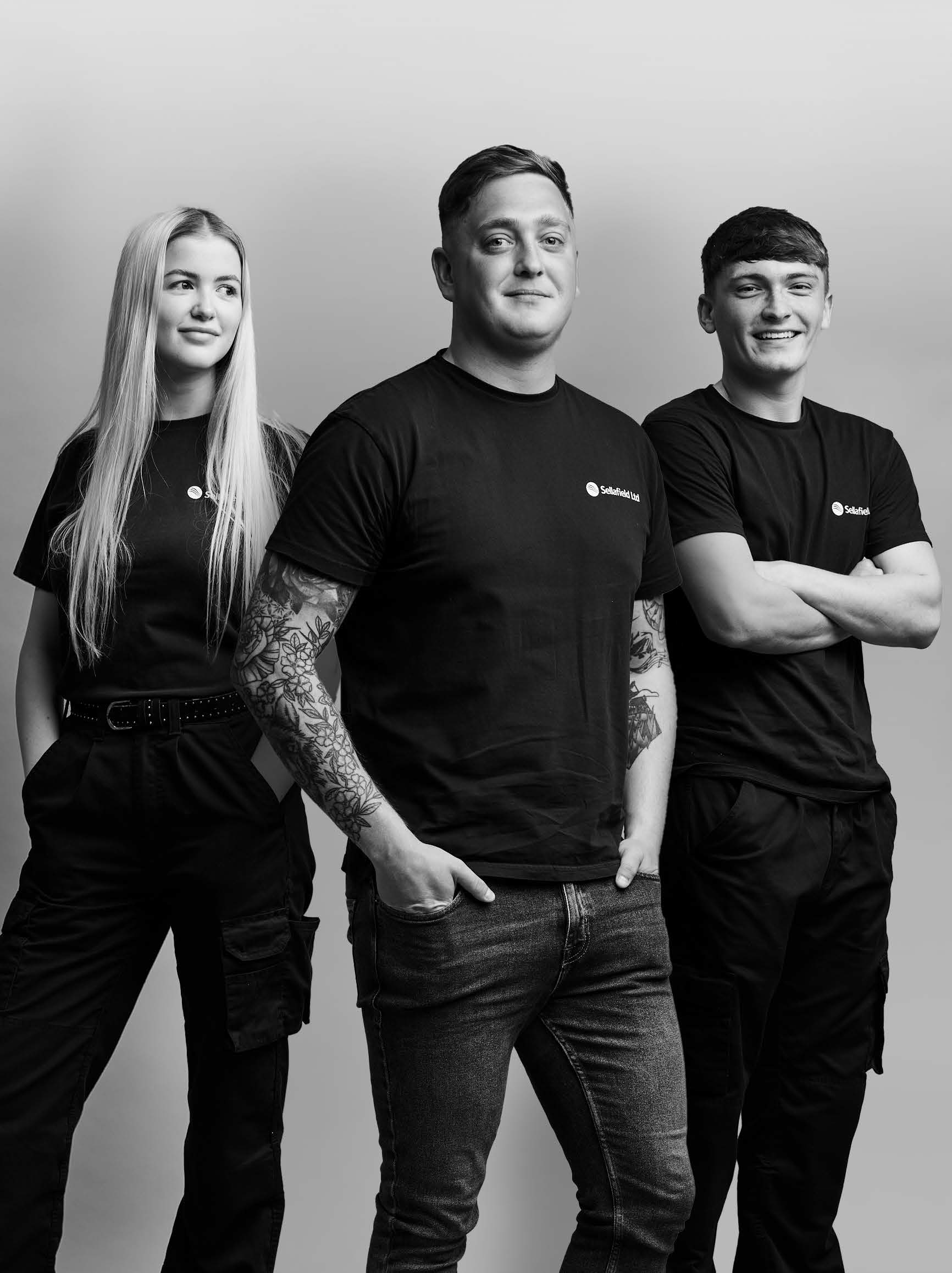 Application Tips
10
Key Dates
Our Apprenticeship Event - Energus: 
11th November 2023
11
Any Questions
12